Sağlıklı Pişirme Teknikleri
Diyetkolik Diyetisyenim
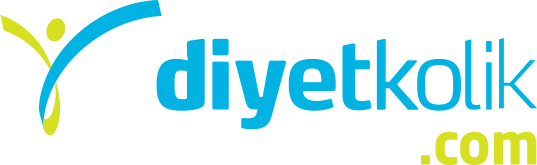 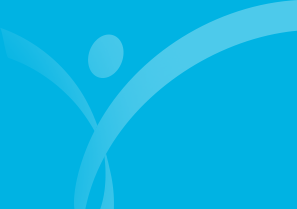 Sağlıklı Pişirme Teknikleri
Sağlıklı Pişirme Tekniklerinin Önemi
Obezite, kalp hastalıkları, kanser, diyabet gibi kronik hastalıklar, her geçen gün artış göstermektedir.

Bu hastalıklardan korunmak için, ne ile beslendiğimiz kadar besinleri nasıl pişirdiğimiz de önemlidir.
Sayfa 4/25
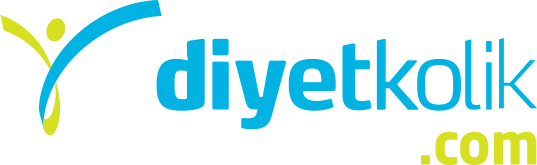 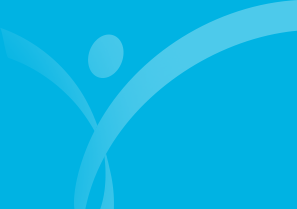 Sebzeler İçin Sağlıklı Pişirme Teknikleri
Pişirme sürecinde oluşacak kayıpları en aza indirmek için;
Sebze ve meyvelerin doğal rengini korumak için, kısa sürede pişirmek gerekir. Pişme süresi uzadıkça besin değeri kayıpları artar.

Tencerenin kapağını 1–2 kereden fazla açmamak gerekir. Aksi halde oksidasyon (oksijen teması ile moleküler yapının değişmesi) gerçekleşir.

Sebzeler pişirme öncesinde bol suda yıkanmalı ve yıkama sırasında el ile hafifçe ovalanmalıdır. Başka bir metal ile temas ettirilmemelidir.
Sayfa 7/25
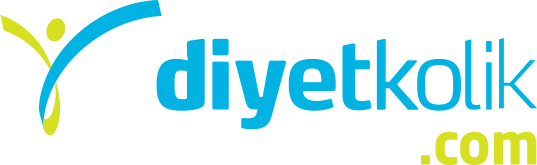 Pişirme sürecinde oluşacak kayıpları en aza indirmek için;
Sebzelerde bulunan bazı vitaminler suda çözünebilme özelliklerine sahip olduğundan, pişirirken yemeğe fazla su eklenmemelidir. Aksi halde söz konusu vitaminler yemeğin suyuna geçerek, sebzelerin besin değerinin azalmasına neden olur. 

Sebzeler pişirilmeden hemen önce doğranmalıdır. Bu şekilde oluşacak C vitamini kaybı azalır.
Sebze ne kadar küçük doğranırsa, vitamin & mineral kaybı da o kadar fazla olur.
Sayfa 8/25
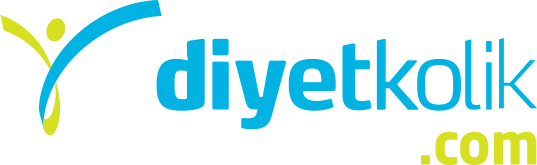 Pişirme sürecinde oluşacak kayıpları en aza indirmek için;
Sebzeler uzun süre suda pişirilmemelidir. Aksi takdirde doğal yapıları bozularak; 
Lif içerikleri azalma, 
Vitamin ve mineral kaybı,
Besleyici ögelerinde azalmalar olur.
Örneğin;
Kabak, patlıcan ve ıspanak benzeri besinler kısa sürede pişer.
Bu besinleri uzun süre pişirmek ve pişirirken sık sık karıştırmak,
şeklinin bozulmasına ve vitaminini kaybetmesine neden olur.
Sayfa 9/25
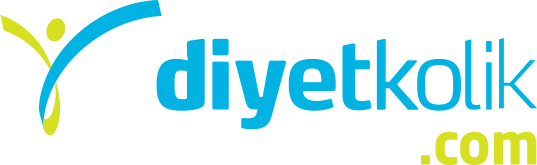 Pişirme sürecinde oluşacak kayıpları en aza indirmek için;
Pişirme sırasında sebzelerin kendi suyunu bırakacağı unutulmamalı
ve sebze yemekleri az suda pişirilmelidir.
Böylece;
Besin değeri korunarak vitamin kayıpları önlenmiş olur.
Sebzeler pişirilirken oluşan kayıplar; 
Yumru sebzelerde B vitamini kaybı %25-90, C vitamini kaybı ise % 40-50 civarındadır.
Lahana, ıspanak, marul, semizotu gibi yeşil yapraklı sebzelerde pişirme sırasında B vitamininde % 30- 90,  C vitamininde % 70 civarı kayıplar görülmüştür.
Sayfa 10/25
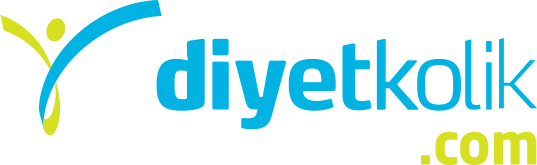 Pişirme sürecinde oluşacak kayıpları en aza indirmek için;
A ve C vitamini değerinin azalmasına sebep olacağından, sebzeleri pişirirken soda veya maden suyu eklememek, yeşil ve sarı sebzelerden yapılan salataları limon veya sirke ekleyerek bekletmemek gerekir.

Lahana ve ıspanak pişirilirken renginin daha canlı olması için bikarbonat eklenmemelidir. Bu durum B ve C vitamini kayıplarına neden olur. Ayrıca bikarbonat tüketimi fazla olan bireylerde kalsiyum atılımında ve kemik rezorpsiyonunda önemli derecede azalma görülmüştür.
Sayfa 11/25
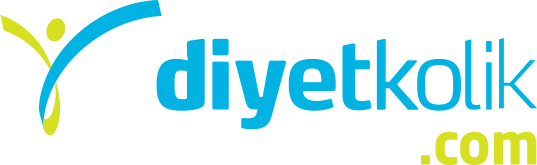 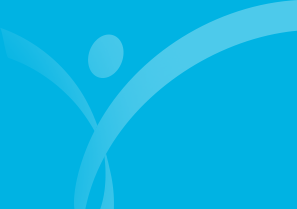 Kuru Baklagiller İçin Sağlıklı Pişirme Teknikleri
Kuru Baklagillerde Sağlıklı Pişirme Teknikleri
Hazırlık-Pişirme
Kuru baklagiller oda ısısında 8-24 saat suda bekletilirse gaz yapıcı ögeleri uzaklaşır ve sindirimi kolaylaşır, kısa sürede pişirilmesi sağlanır.
Islatma suyunun atılmasında besin değeri kaybı oluşmaz.
Pişirmeden önce haşlanacaksa; haşlama suyu dökülmemelidir. Haşlama suyunda suda eriyen vitaminler oldukça fazladır.
Sayfa 14/25
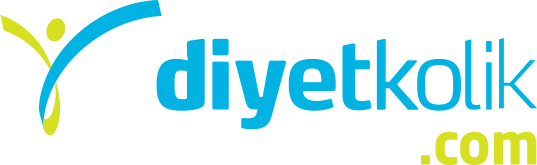 Kuru Baklagillerde Sağlıklı Pişirme Teknikleri
100 C’ nin üzerinde pişirilmesi protein kaybına neden olur. Orta ateşte pişirilmelidir.

Düdüklü tencereler kuru baklagiller için en iyi pişirme araçlarıdır. (45- 60 dakika)
Sayfa 15/25
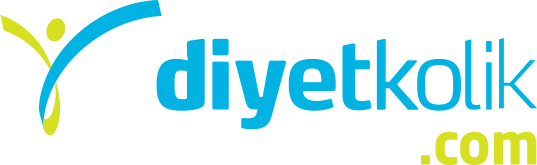 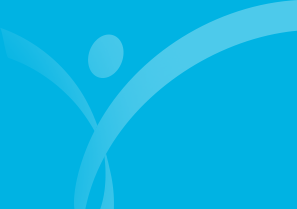 Etler İçin Sağlıklı Pişirme Teknikleri
Etlerde Sağlıklı Pişirme Teknikleri
Etin yumuşaklığı; hayvanın türüne, yaşına, kas ve yağ dokusu miktarına, beslenmesine, kesildikten sonraki dinlenme durumuna göre değişir. 

Hayvanın çeşitli yerlerinden elde edilen etlere; farklı pişirme yöntemleri uygulanması gerekir. Bu yöntemler etin lezzetini arttırır.
Sayfa 18/25
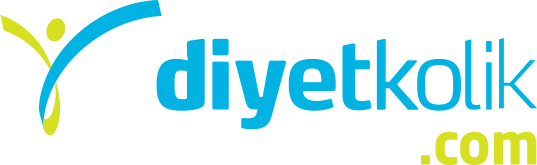 Etlerde Sağlıklı Pişirme Teknikleri
Kuru ısıda pişirilmesi uygun etler:
Bağ dokusu az olan etlere uygulanır. Örneğin ızgara ve fırın rosto bu yöntemle pişirilmelidir. 
Bağ dokusu fazla olan etler de, kıyma haline getirilerek köfte şeklinde kuru ısıda pişirebilir. 
Izgara yaparken yüksek ısı verilmemelidir. Bu etin hızlıca katılaşmasına iç kısmının çiğ kalmasına sebep olur. Ayrıca yüksek ateşte pişirmek protein kaybına sebep olur. 
Tavuk etinin ızgarada veya yağsız tavada, kendi yağında pişmesi en uygun yöntemdir.
Sayfa 19/25
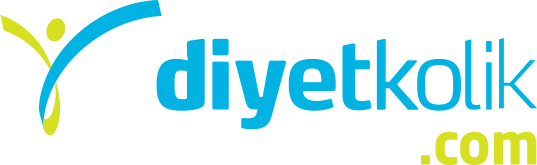 Etlerde Sağlıklı Pişirme Teknikleri
Nemli ısıda pişirme: 
Bağ dokusu fazla olan etlere uygulanır. Kuşbaşı etler, parça etler bu pişirme yöntemi ile az su kullanılarak kebap, pirzola, biftek yapılabilir.
     Yağda kızartma yöntemi: 
Sağlık açısından önerilmeyen bu yöntem, kıymanın köfte haline getirilmesinde veya balıklarda kullanılır. Yağ çok kızgın olursa, etin dış yüzeyi katılaşır ve ısının içeriye gitmesini önler. Bu durumda et pişmez ve çiğ kalır. Etin yanık kısımları ise kanserojenik maddeler oluşturur. Az yağ kullanmak da, etin daha fazla yağ çekmesine sebep olur. Kanatlı hayvan etlerinde ve balıkta kızartmadan önce unlama yapılabilir.
Sayfa 20/25
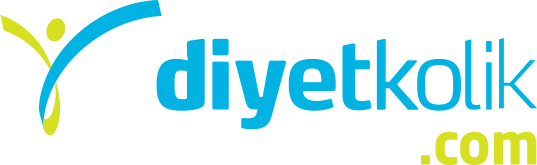 Etlerde Sağlıklı Pişirme Teknikleri
Mangalda pişirme:
Mangalda ızgara yapılan etler, ateşe çok yakın pişirilirse (15 cm den yakın) kanserojenik öğeler oluşabilir. Etlerden damlayan su, B vitamini kaybına neden olur. Bu nedenle, metal çatal yerine tahta maşa kullanılması ve sürekli olarak çevrilmeden ızgara yapılması önerilir.
Sayfa 21/25
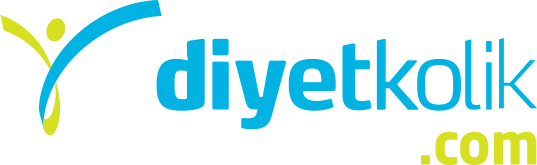 Sağlıklı Pişirme Teknikleri
Yumurta:
Yumurta çiğ olarak tüketilmemelidir. Çiğ yumurta sindirimi güçleştirir ve biotin adındaki bir vitaminin emilimini engeller. Ayrıca besin zehirlenmesine de yol açabilir. 
Yumurta yıkanmadan buzdolabında saklanmalı, ancak kullanmadan önce ellerle birlikte mutlaka yıkanmalıdır.
Süt:
Süt uzun süre kaynatılırsa vitaminleri azalır. Pastörize ve sterilize edilmemiş süt, kabardıktan sonra 4 - 5 dakika karıştırılarak kaynatılmalıdır. Ardından hemen soğutulup cam kavanozda buzdolabına konarak 1 - 2 gün içerisinde tüketilmelidir.
Sayfa 23/25
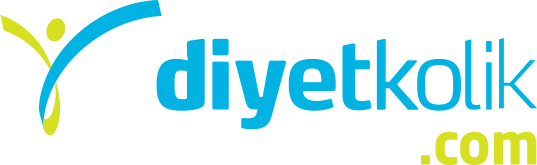 Sağlıklı Pişirme Teknikleri
Patates:
Patates gibi kabuklu haşlanabilen sebzeler, iyice yıkadıktan sonra kabuğuyla birlikte haşlanmalıdır. Piştikten sonra kabuğu kolaylıkla soyulabilir ve böylece besin değeri de korunmuş olur.
Çözdürme:
Buzdolabının alt raflarında bekletildikten sonra, su geçirmeyen naylon torba ile sıkıca bağlanıp soğuk suya tutularak, en son mikrodalga fırının çözdürme programında bu yöntem gerçekleştirilmelidir. Oda sıcaklığında, suda, kalorifer üzerinde ya da altında, hafif ateşte veya güneşli yerlerde bekletilerek yapılmamalıdır. Çözdürülmüş besinler bekletilmeden pişirilmelidir.
Sayfa 24/25
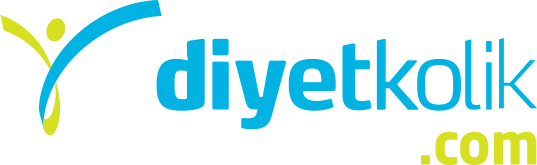 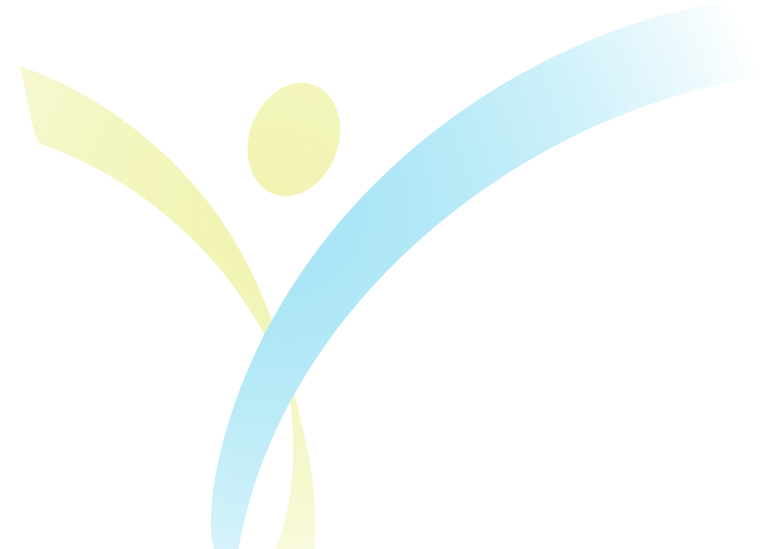 Teşekkürler
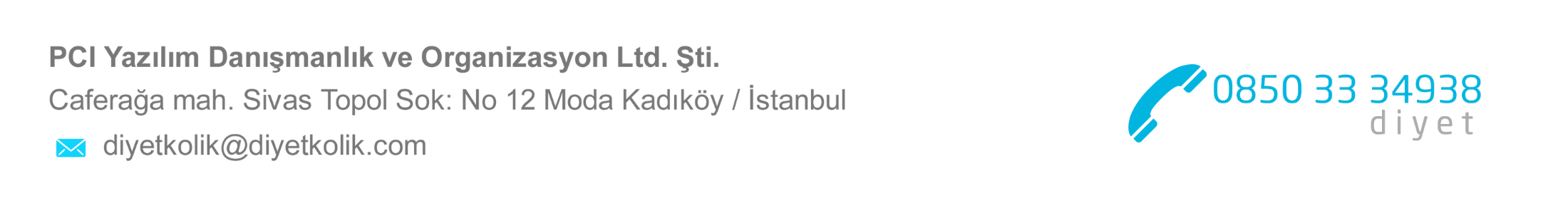 [Speaker Notes: SON SLIDE]